Perturbations of spinning black holes beyond gr: modified teukolsky equation I
Pratik k. Wagle 
With dongjun li, Nicolas Yunes & yanbei chen
Arxiv: 2206.10652

Illinois center for advanced studies of the universe, 
Dept. of physics, University of Illinois at Urbana Champaign, USA 

23rd international conference on general relativity and gravitation
Beijing China, 5th July 2022
What are QuasiNormal modes (QNM) ?
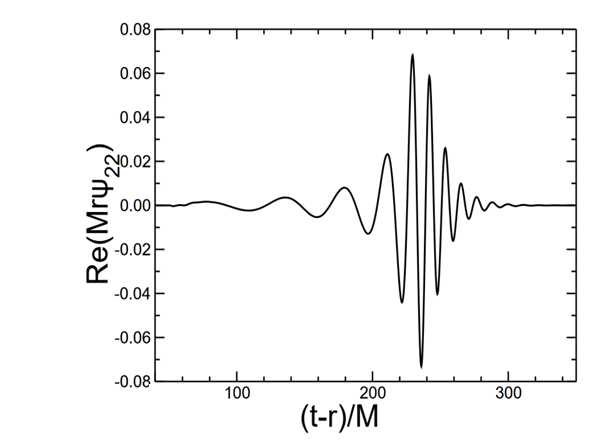 Realistic counterpart of a normal mode
Object of Interest: Black Holes (BH)
e.g. Berti+, CQG, 2009
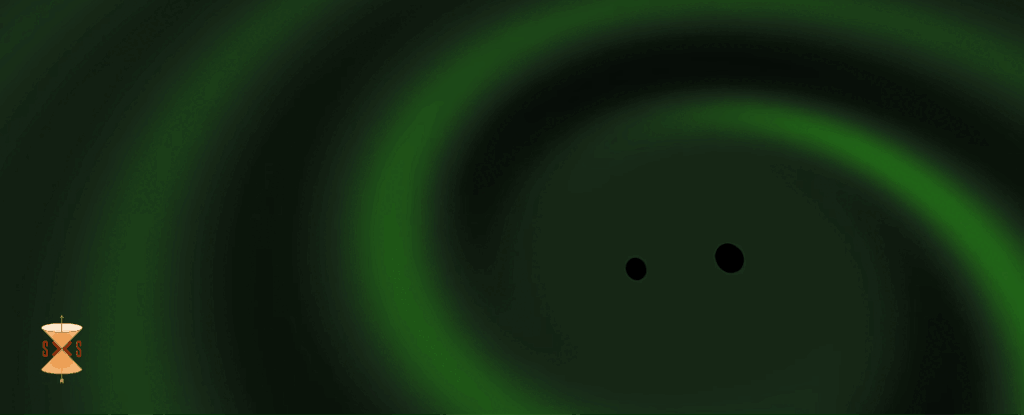 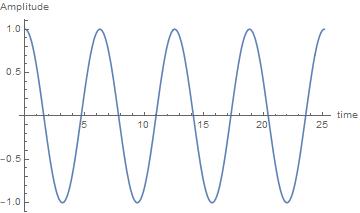 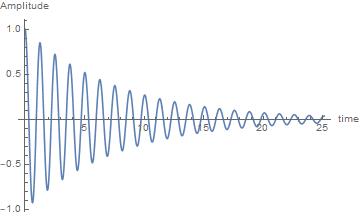 Normal mode
Quasinormal mode
Example:  Tap a glass with a spoon.
Mathematically,
2
Pratik K. Wagle
Why study qnms and modified gravity?
BH spectroscopy?
Modified gravity?
Properties of remnant
Modifying Einstein Hilbert action
Kerr hypothesis
Modifications to BH spacetime?
Perturbations to Kerr metric
QNMs encode information about modifications to GR
3
Pratik K. Wagle
Perturbed field equations
Non-rotating BH in GR
Non-rotating BH in dCS
e.g. C. Molina+, PRD, 2010
Slowly rotating BH in dCS
Slowly rotating BH in GR
e.g. P. Wagle+, 2021
e.g. P. Pani+, 2012
4
Pratik K. Wagle
Newman penrose and teukolsky formalism in gr
Orthogonality conditions ✓
36 NP equations,
20 Bianchi identities & 24 commutation relations
Tetrad rotations
Pratik K. Wagle
5
Extending teukolsky formalism to non-gr Non-Ricci-flat type d spacetimes
Previous three eqns with non-zero source
GR value
The new master equation
6
Pratik K. Wagle
Probing the meaning of the modified teukolsky equation
The new master equation
Calculated from background tetrad
e.g., Kinnersly tetrad
coupling
perturbation
spin
Implement perturbation to tetrad
Implement background tetrad for dCS
Master equation
coupled
Solve for QNMs
To all orders in spin?
Check the next talk!
Thank you!!!
7
Pratik K. Wagle